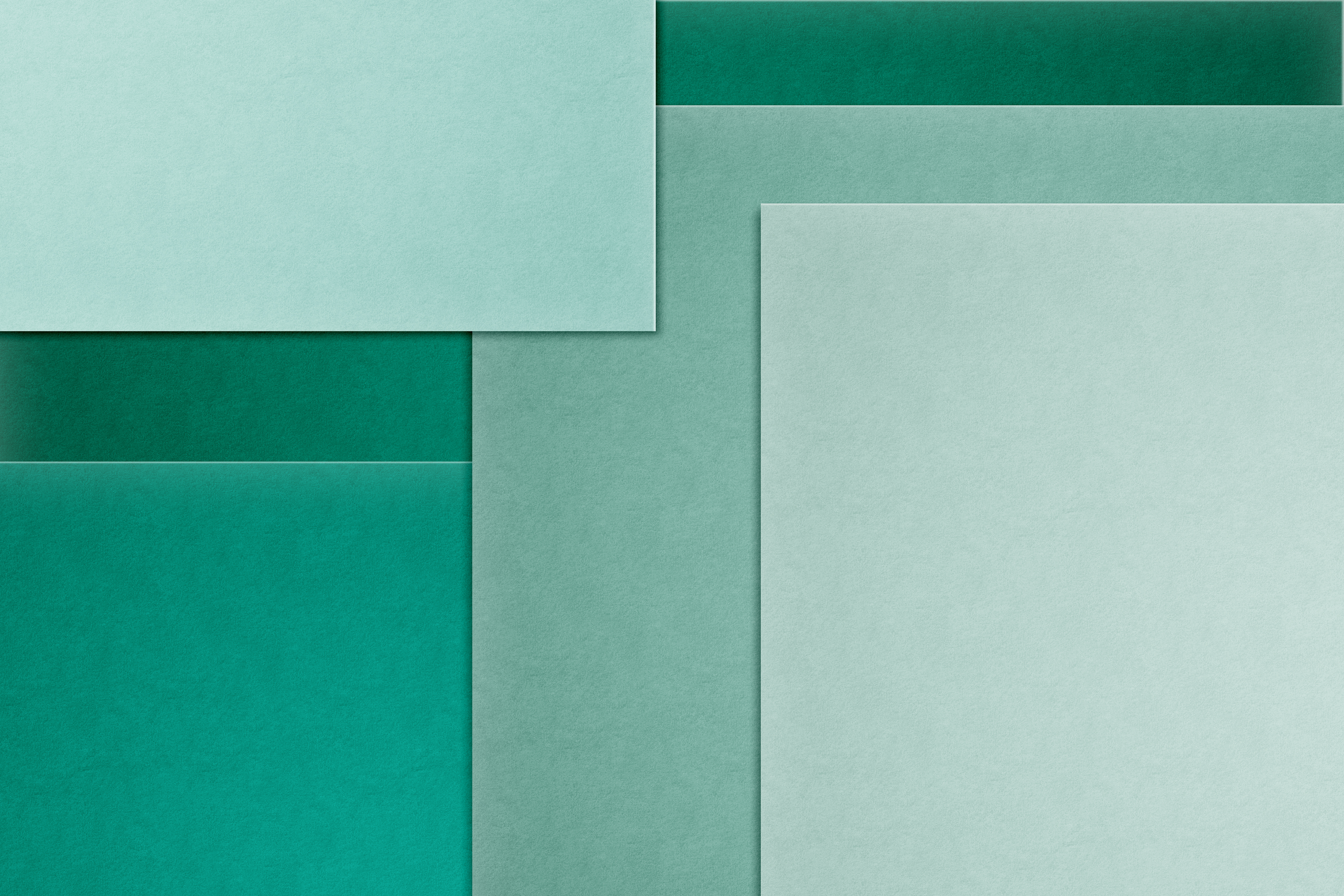 Agile Scrum User Story Map Template Example
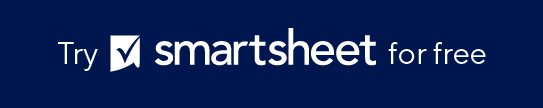 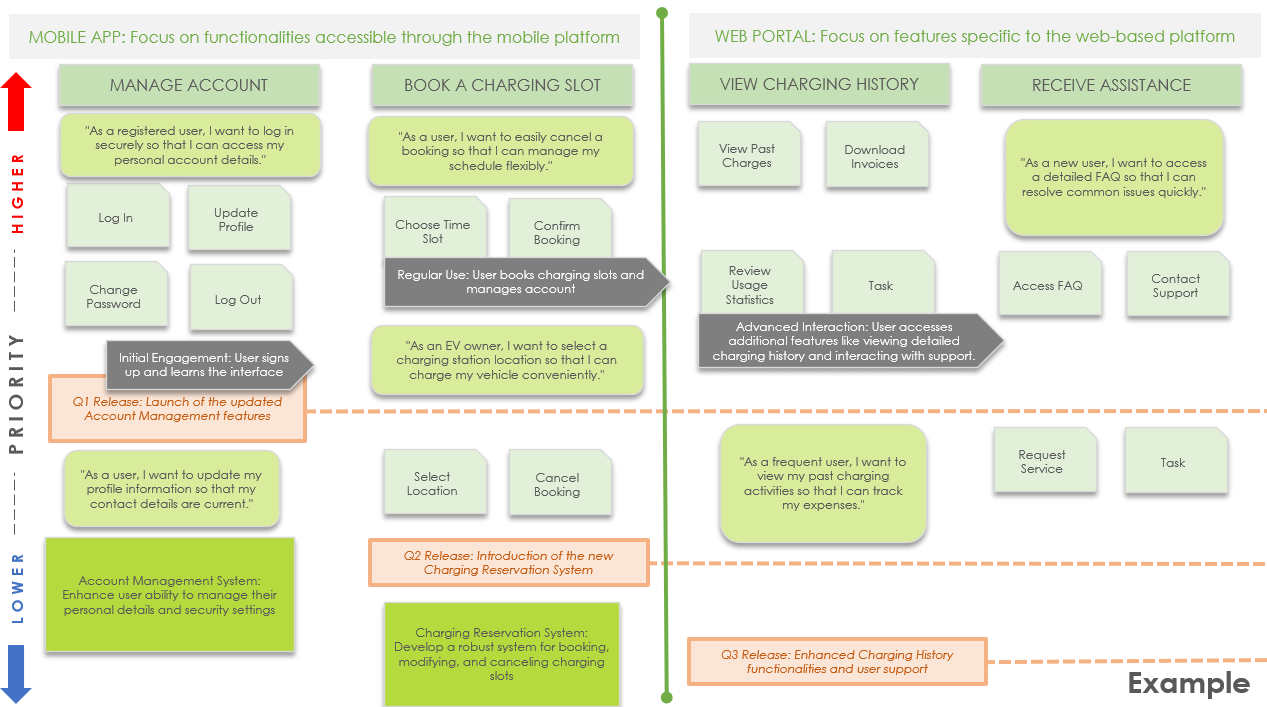 WEB PORTAL: Focus on features specific to the web-based platform
MOBILE APP: Focus on functionalities accessible through the mobile platform
VIEW CHARGING HISTORY
BOOK A CHARGING SLOT
MANAGE ACCOUNT
RECEIVE ASSISTANCE
"As a registered user, I want to log in securely so that I can access my personal account details."
"As a user, I want to easily cancel a booking so that I can manage my schedule flexibly."
"As a new user, I want to access a detailed FAQ so that I can resolve common issues quickly."
View Past Charges
Download Invoices
Log In
Update Profile
Choose Time Slot
Confirm Booking
Review Usage Statistics
Task
Access FAQ
Contact Support
Regular Use: User books charging slots and manages account
Change Password
Log Out
Advanced Interaction: User accesses additional features like viewing detailed charging history and interacting with support.
"As an EV owner, I want to select a charging station location so that I can charge my vehicle conveniently."
LOWER          PRIORITY          HIGHER
Initial Engagement: User signs up and learns the interface
Q1 Release: Launch of the updated Account Management features
"As a frequent user, I want to view my past charging activities so that I can track my expenses."
Request Service
Task
Select Location
Cancel Booking
"As a user, I want to update my profile information so that my contact details are current."
Account Management System: Enhance user ability to manage their personal details and security settings
Q2 Release: Introduction of the new Charging Reservation System
Charging Reservation System: Develop a robust system for booking, modifying, and canceling charging slots
Q3 Release: Enhanced Charging History functionalities and user support
Example
PRIORITIZATIONOften included as a vertical orientation of user stories within tasks to show which stories are more critical and should be developed first.
SWIMLANE
SWIMLANE
ACTIVITY 2
ACTIVITY 1
USER ACTIVITIESThese are high-level tasks that users need to perform with the product. These are broad categories of functionality, such as "Manage Account" or "Make a Purchase."
Story 1
USER STORIESThese are specific features or requirements that support the user tasks. They are expressed from the perspective of the user and fit the typical user story format: "As a [type of user], I want [a specific feature] so that [I can accomplish a specific goal].” Each story should be actionable and testable.
SWIMLANESThese  "lanes" can represent different user personas or application platforms (mobile, web, etc.), providing a clear view of who needs what and where.
Task
Task
Task
Task
USER TASKSThese are sub-tasks that fall under each user activity. These tasks break down the activities into more manageable components. For example, under "Manage Account," tasks might include "Log In," "Update Profile," or "Change Password."
LOWER          PRIORITY          HIGHER
Release Milestone
JOURNEY STAGESSome story maps include the different stages of a user’s journey, from initial engagement through long-term usage. This can help in understanding and designing for the user experience throughout their interaction with the product.
Journey Stage A
RELEASE MILESTONESThese are points on the user story map where you plan to release a version of the product to users. They help the team focus on delivering a cohesive set of features that provide value at each release.
Release Milestone
EPICSThese are large user stories that cannot be completed in a single sprint and must be broken down into smaller tasks. Epics are typically aligned with user activities or major features.
Epic A
Agile Scrum User Story Map Legend
SWIMLANE TITLE
SWIMLANE TITLE
ACTIVITY 3
ACTIVITY 2
ACTIVITY 1
ACTIVITY 4
Story 2
Story 1
Story 2
Story 1
Story 2
Story 1
Story 2
Story 1
Task A
Task A
Task A
Task A
Task B
Task B
Task B
Task B
Task C
Task C
Task C
Task C
Task D
Task D
Task D
Task D
LOWER          PRIORITY          HIGHER
Release Milestone
Epic A
Epic A
Epic A
Epic B
Epic B
Epic B
Epic A
Epic B
Journey Stage A
Journey Stage B
Release Milestone